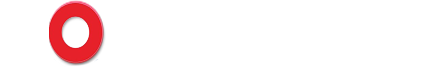 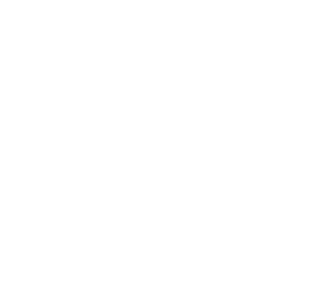 吉学网（小程序）_ 操作手册
吉林省中玖科技发展有限公司
第	一	步
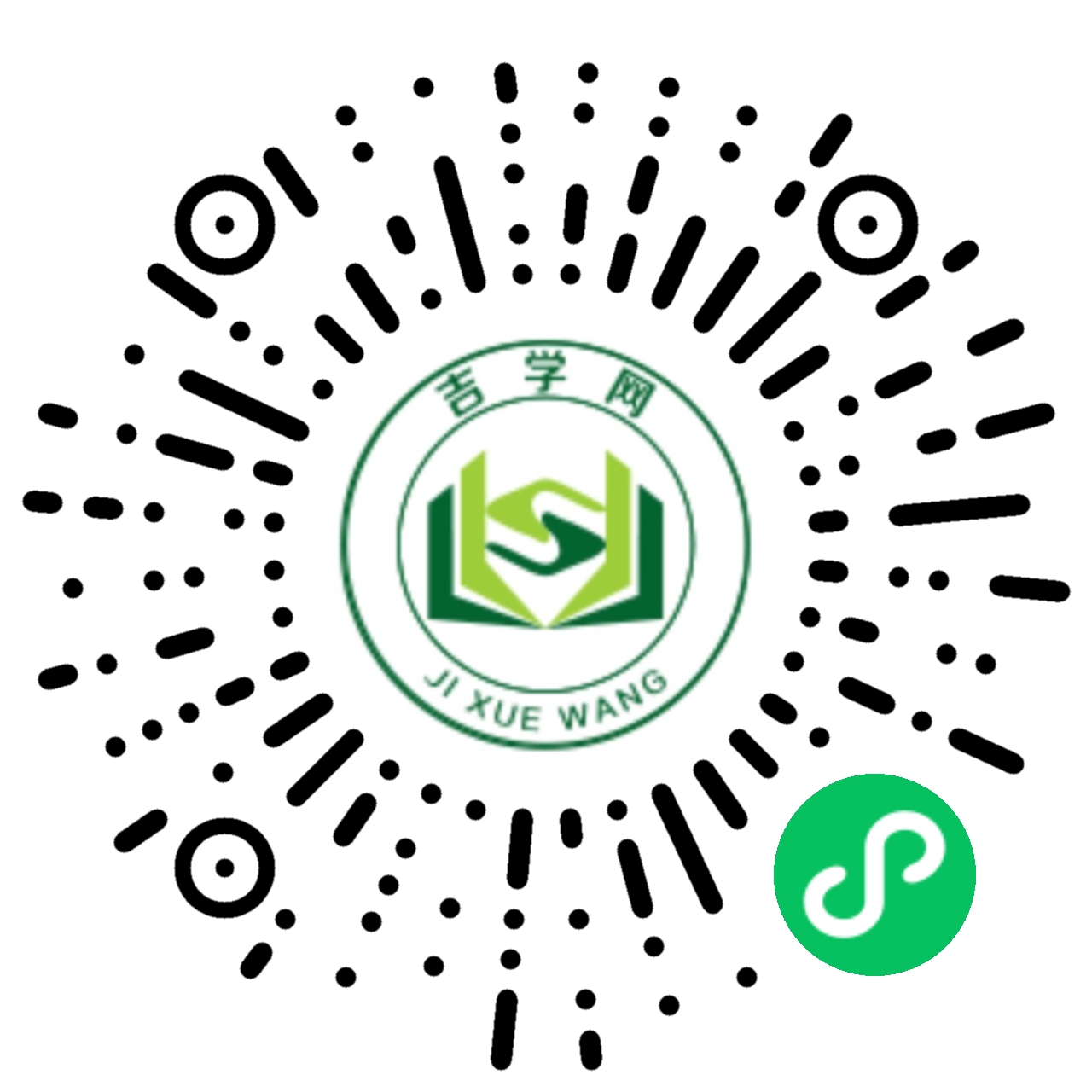 微信扫码进入“小程序”
第	二	步
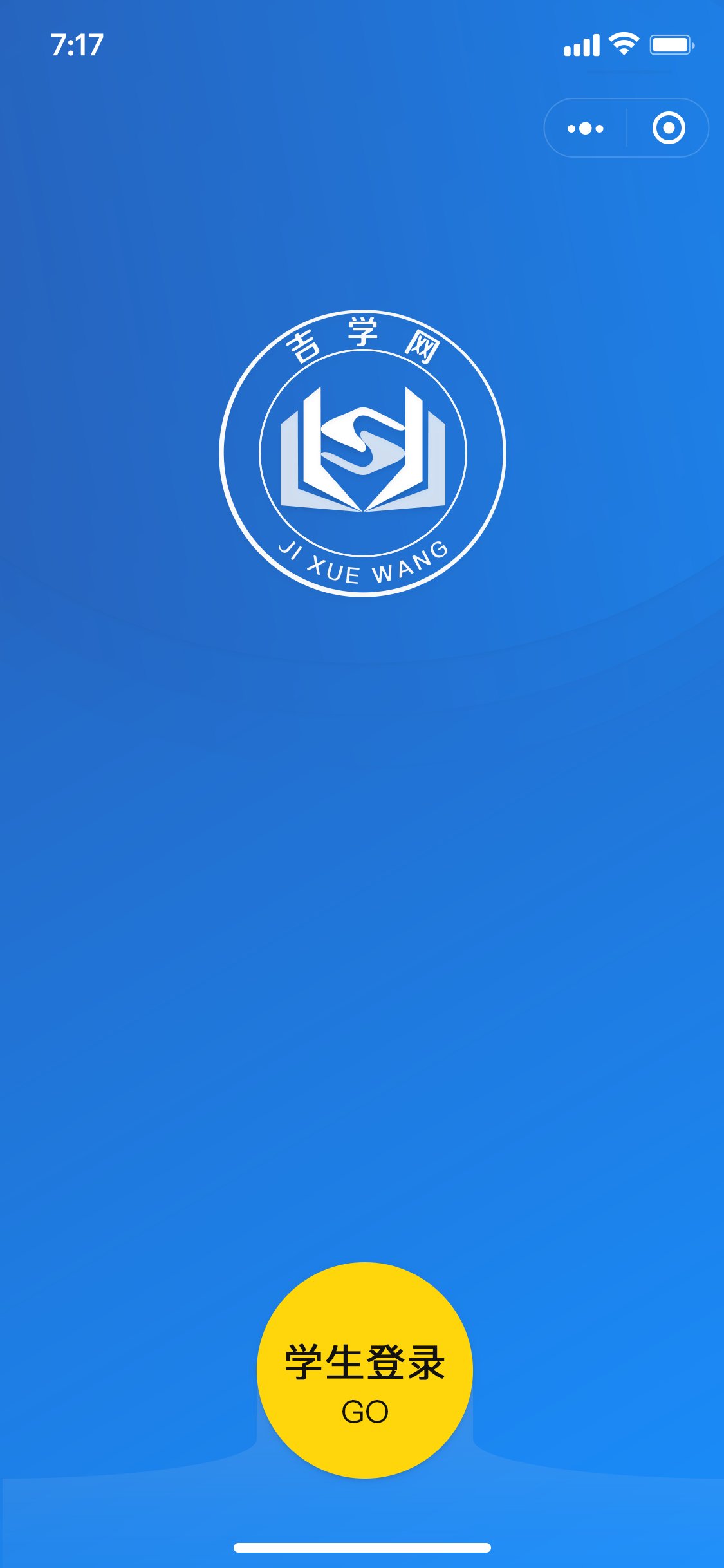 登录小程序
第	三	步
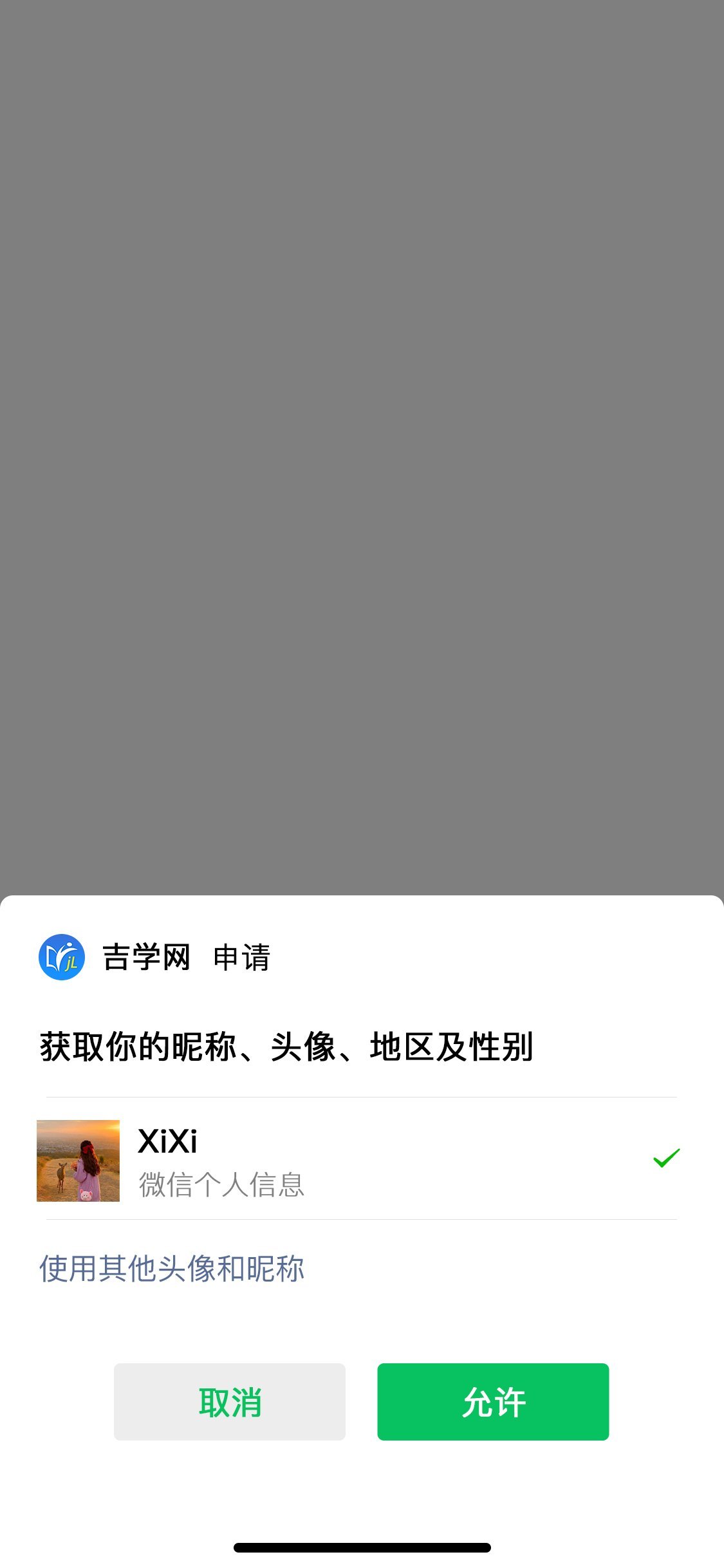 获取微信信息
第	四	步
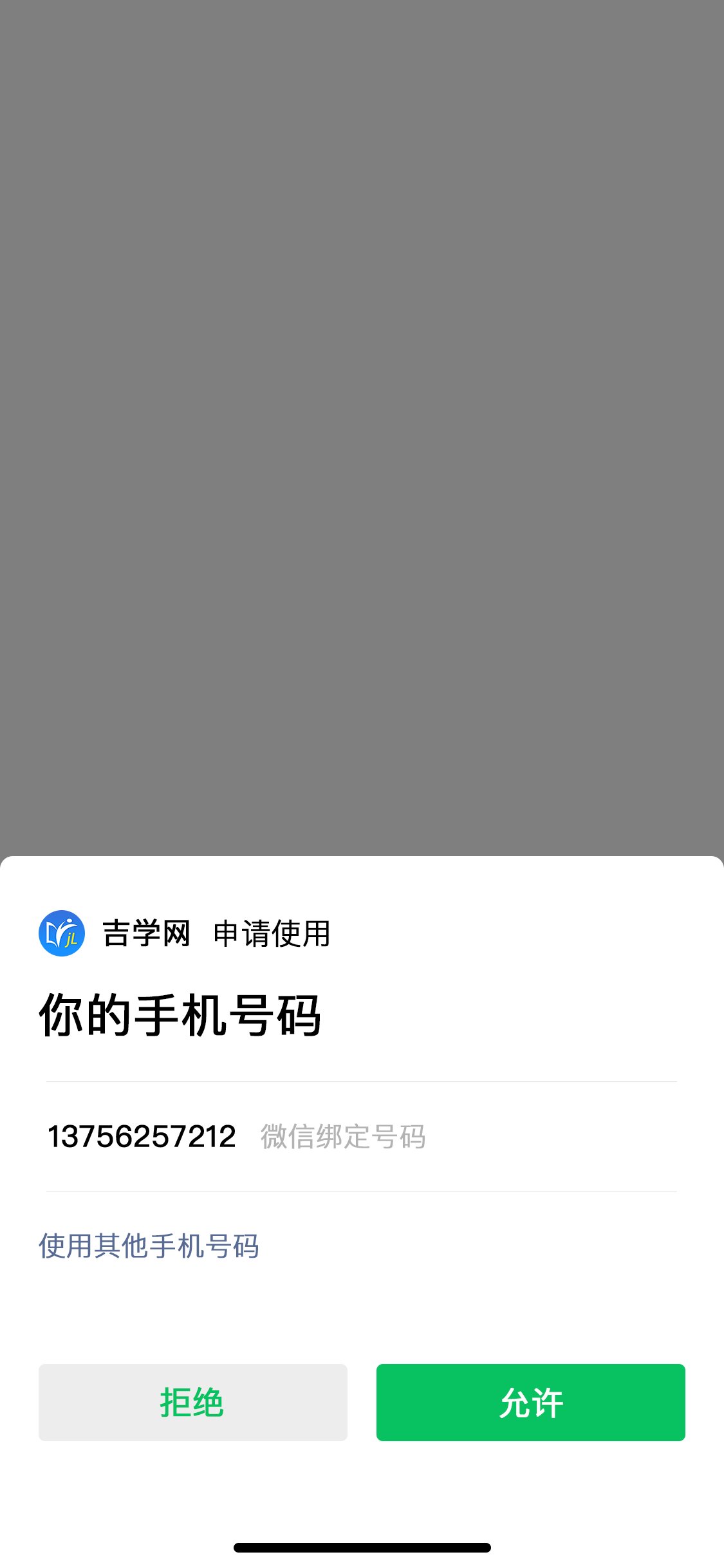 获取微信手机号
第	五	步
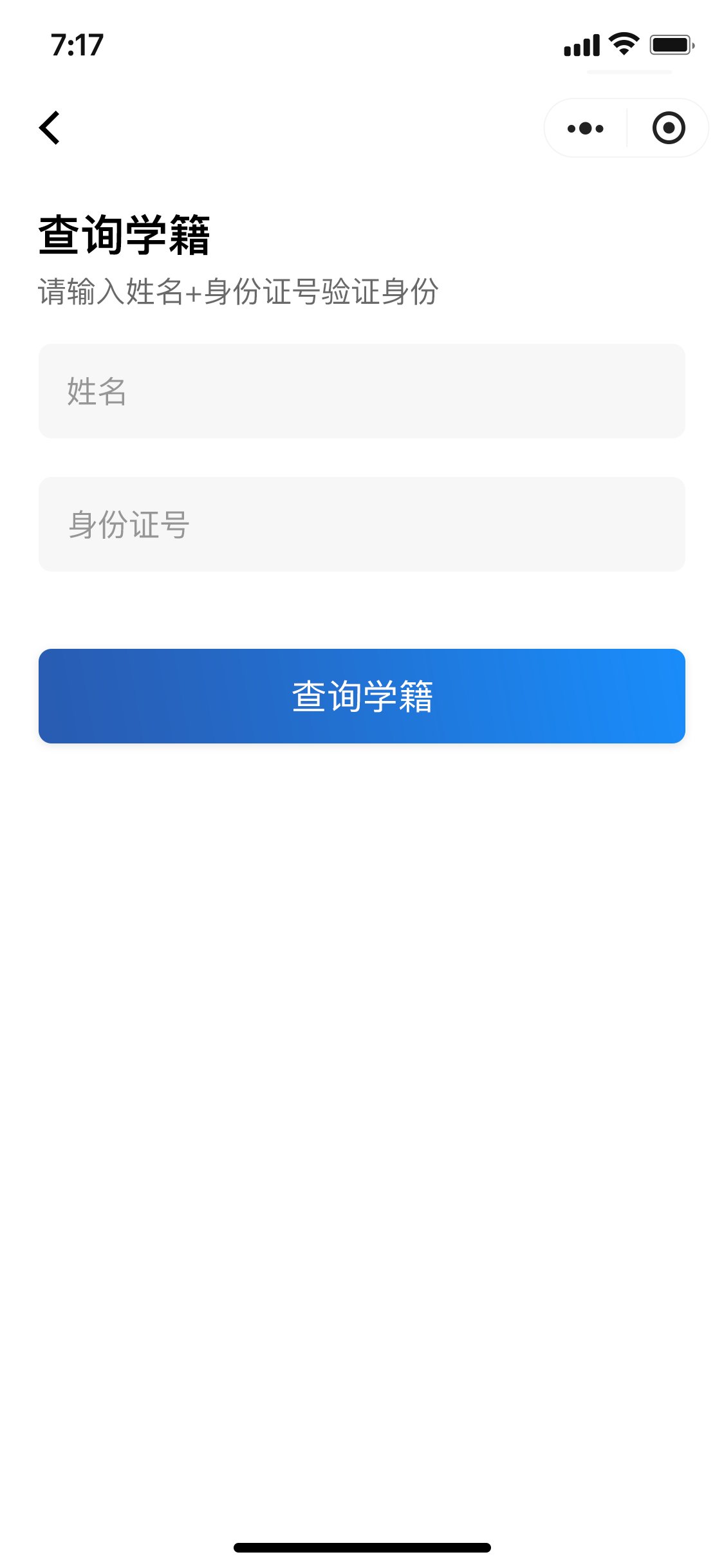 输入姓名+身份证号查询学籍
第	六	步
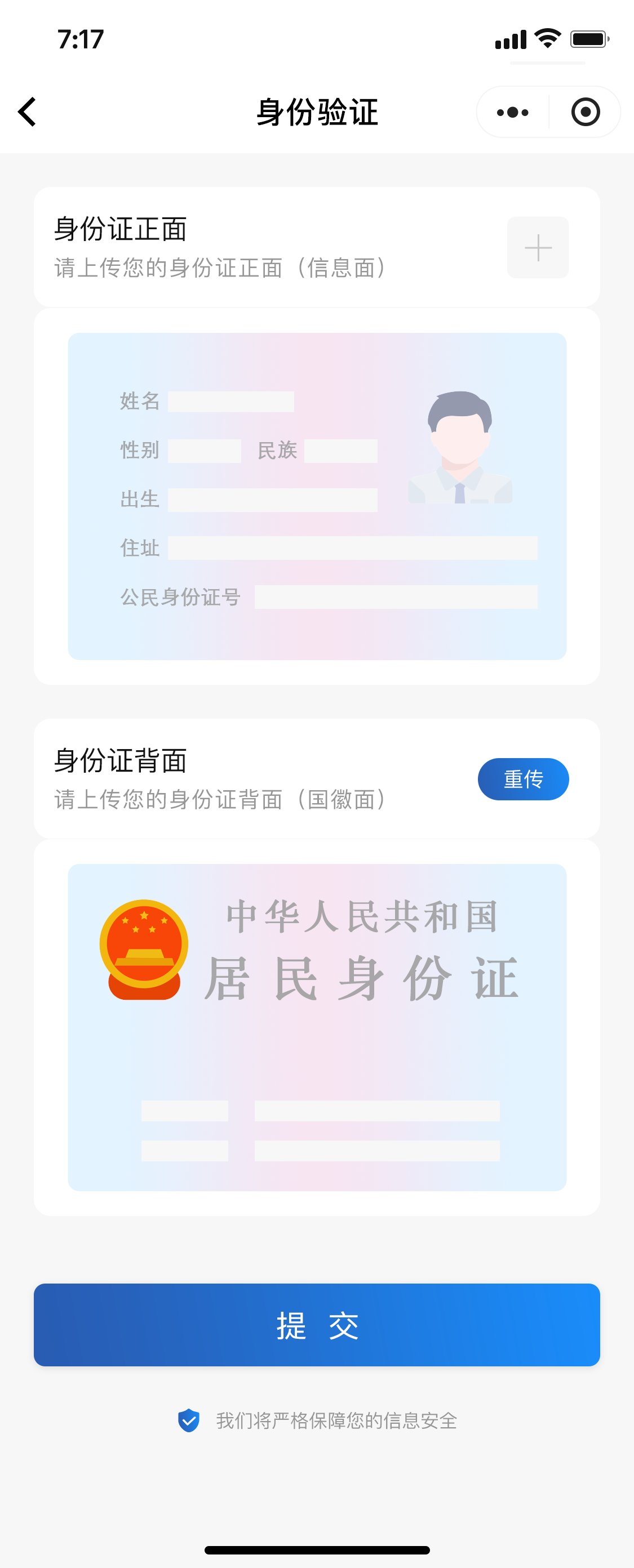 拍照上传身证份信息面、国徽面
第	七	步
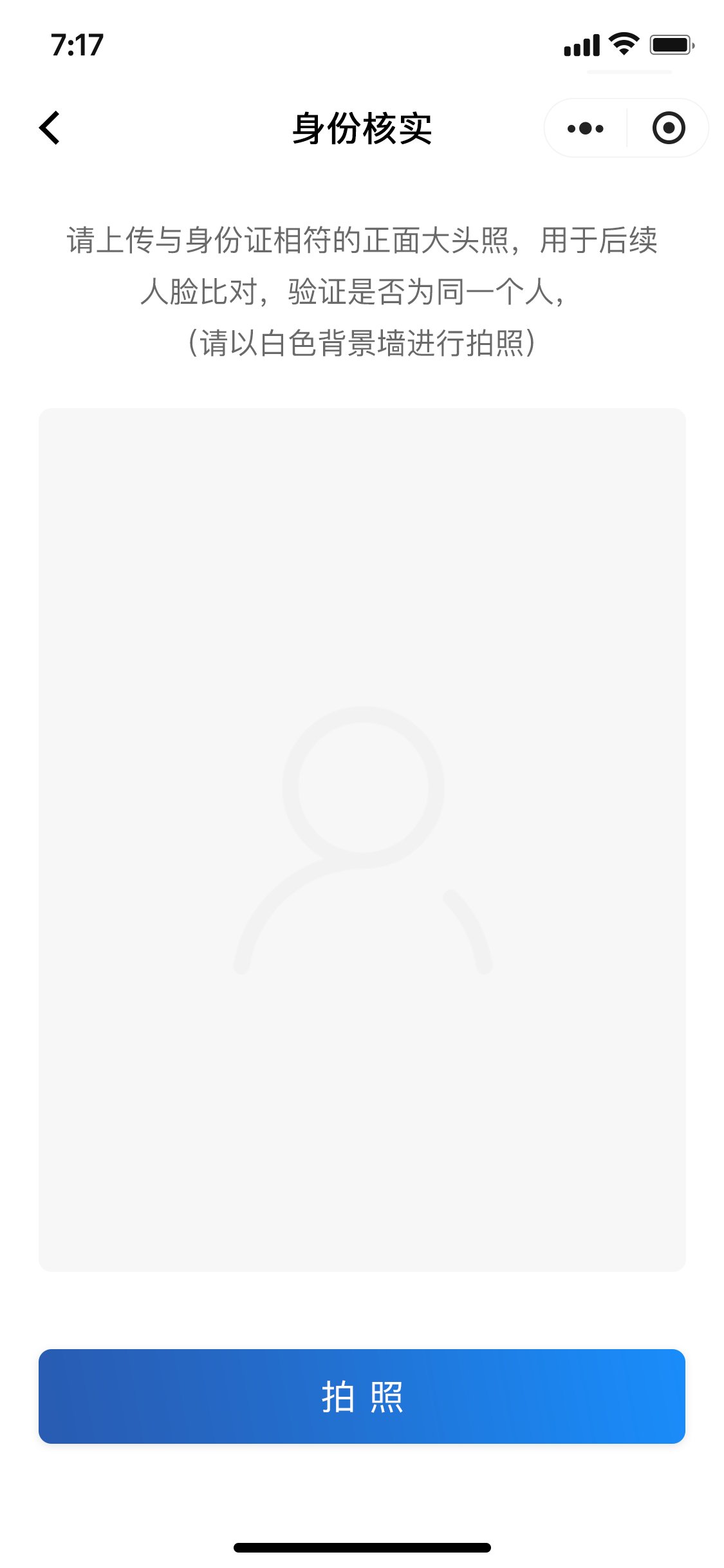 拍照本人照片，核实身份
第	八	步
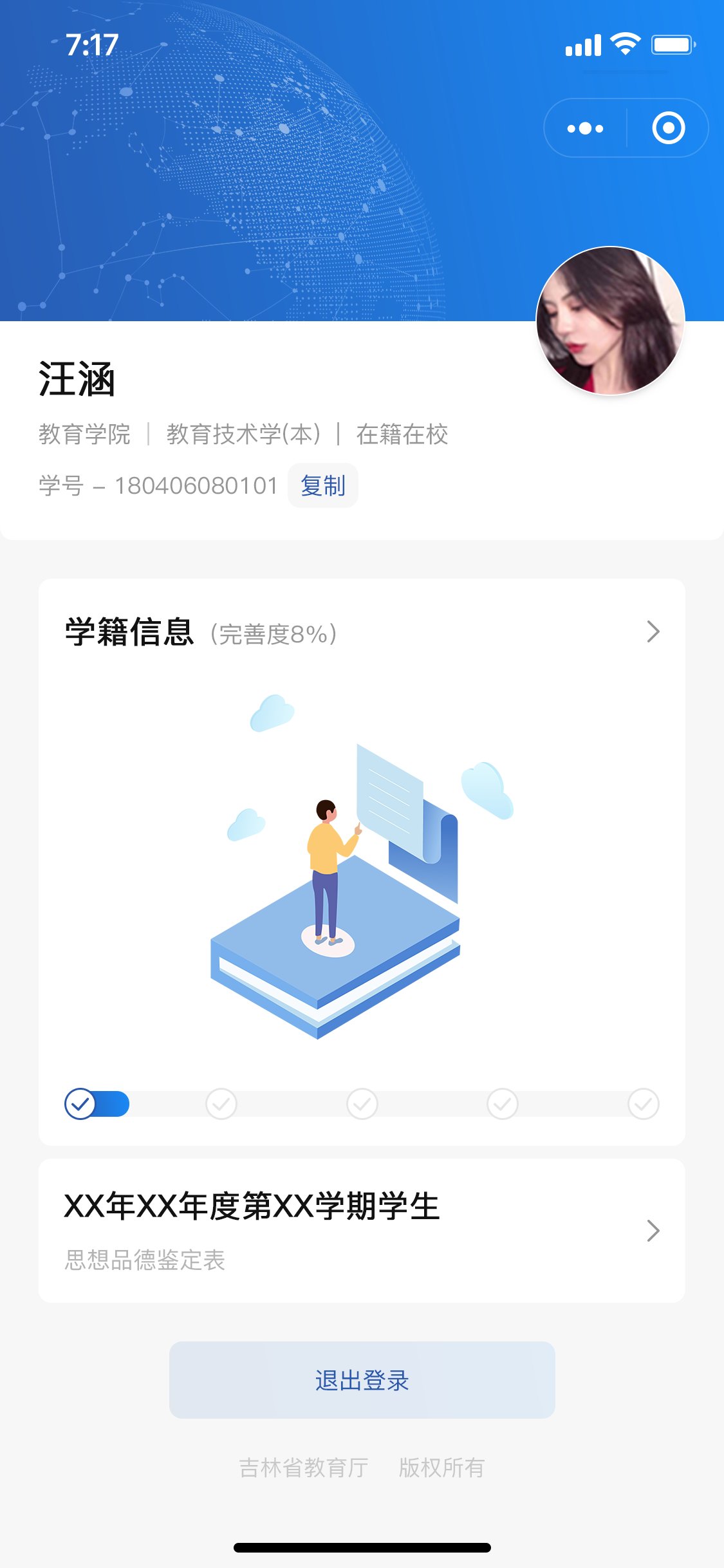 登录成功，进入首页
第	九	步
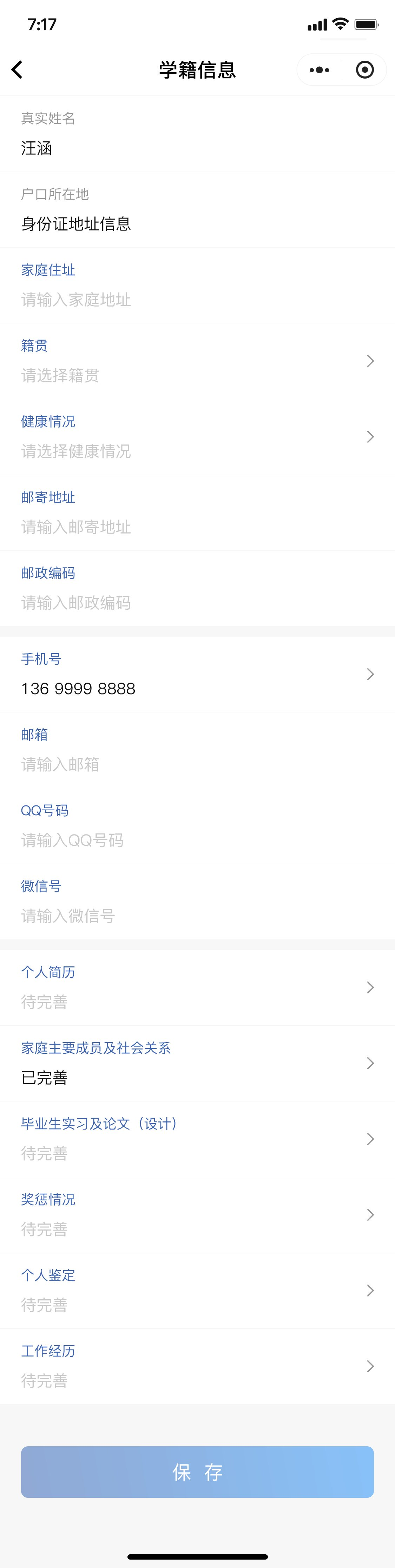 完善学籍信息

保存学籍信息
第	十	步
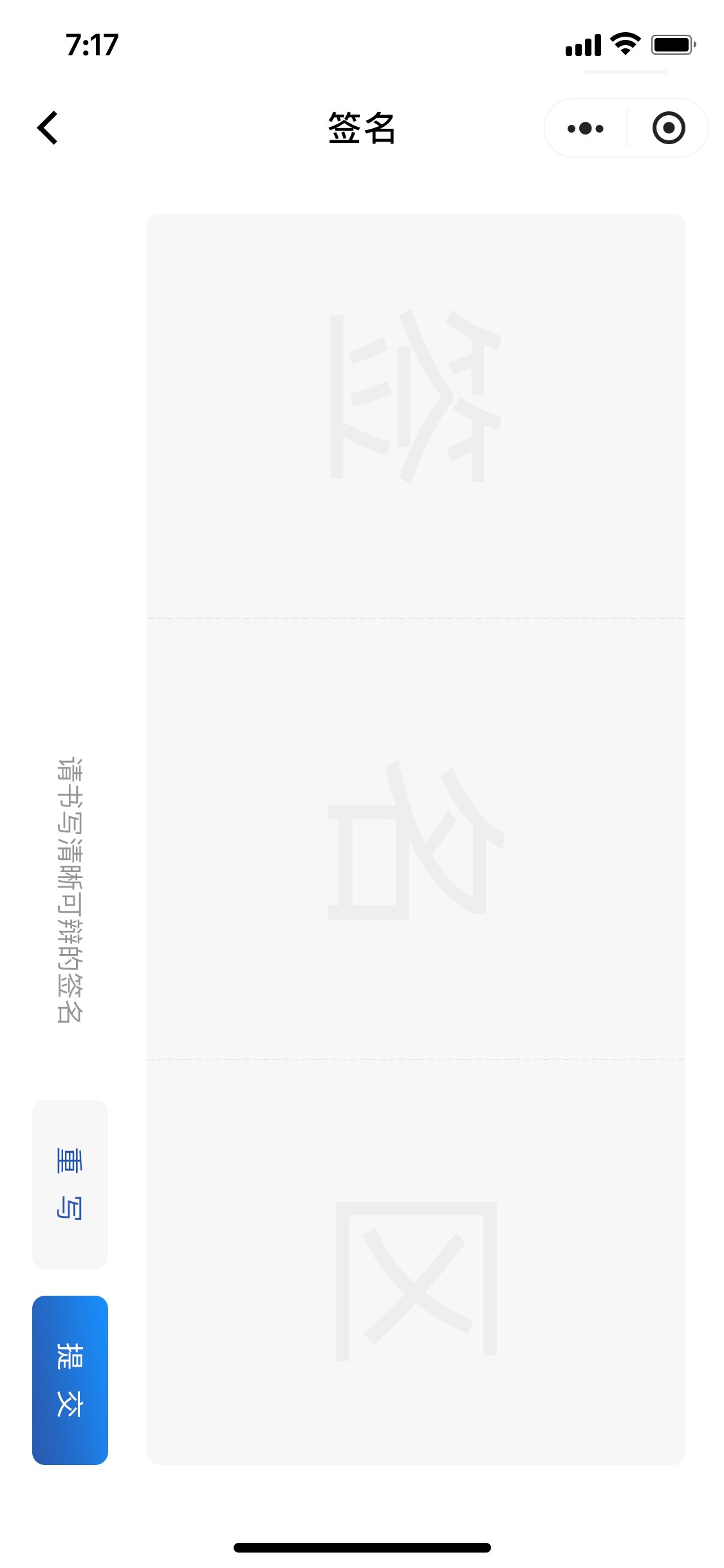 签字确认
第	十  一	步
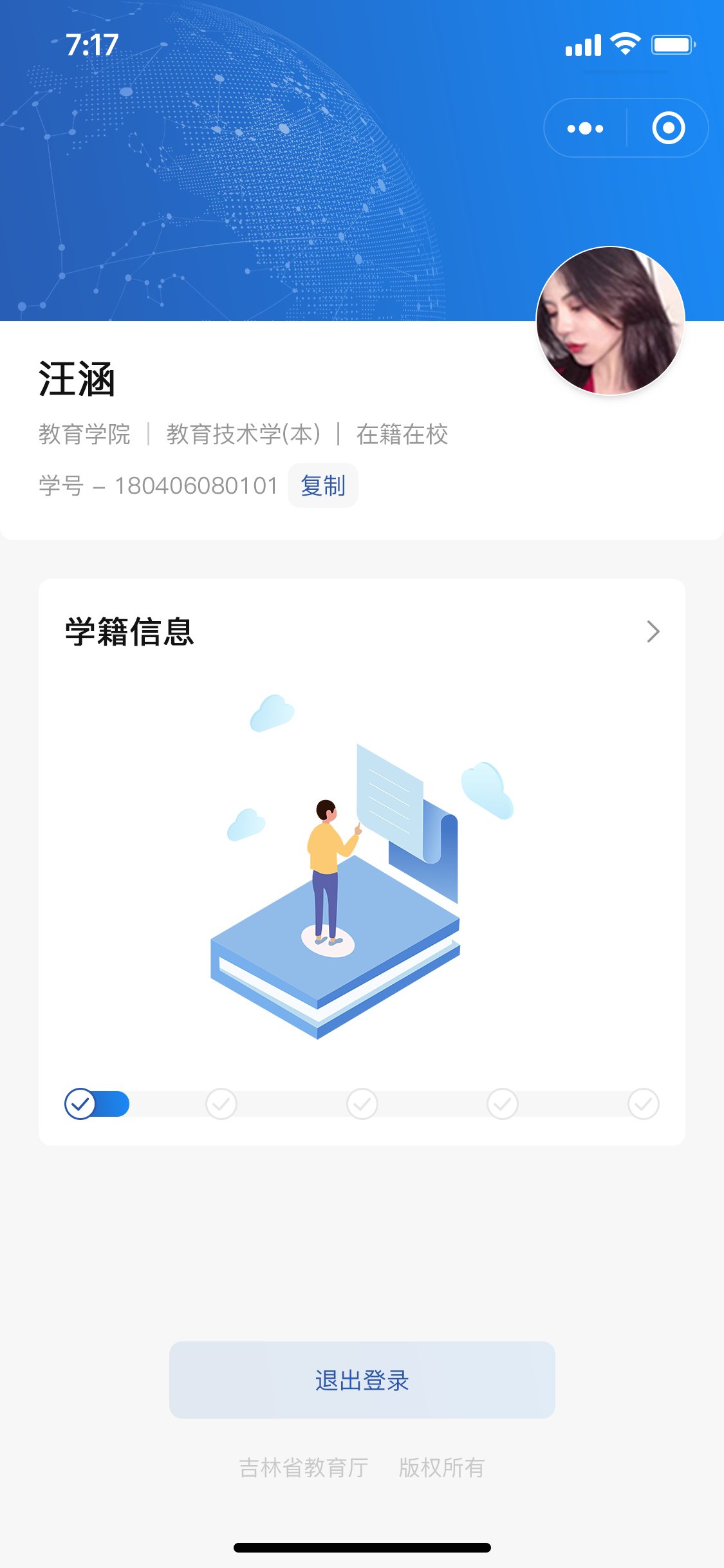 完成学籍信息